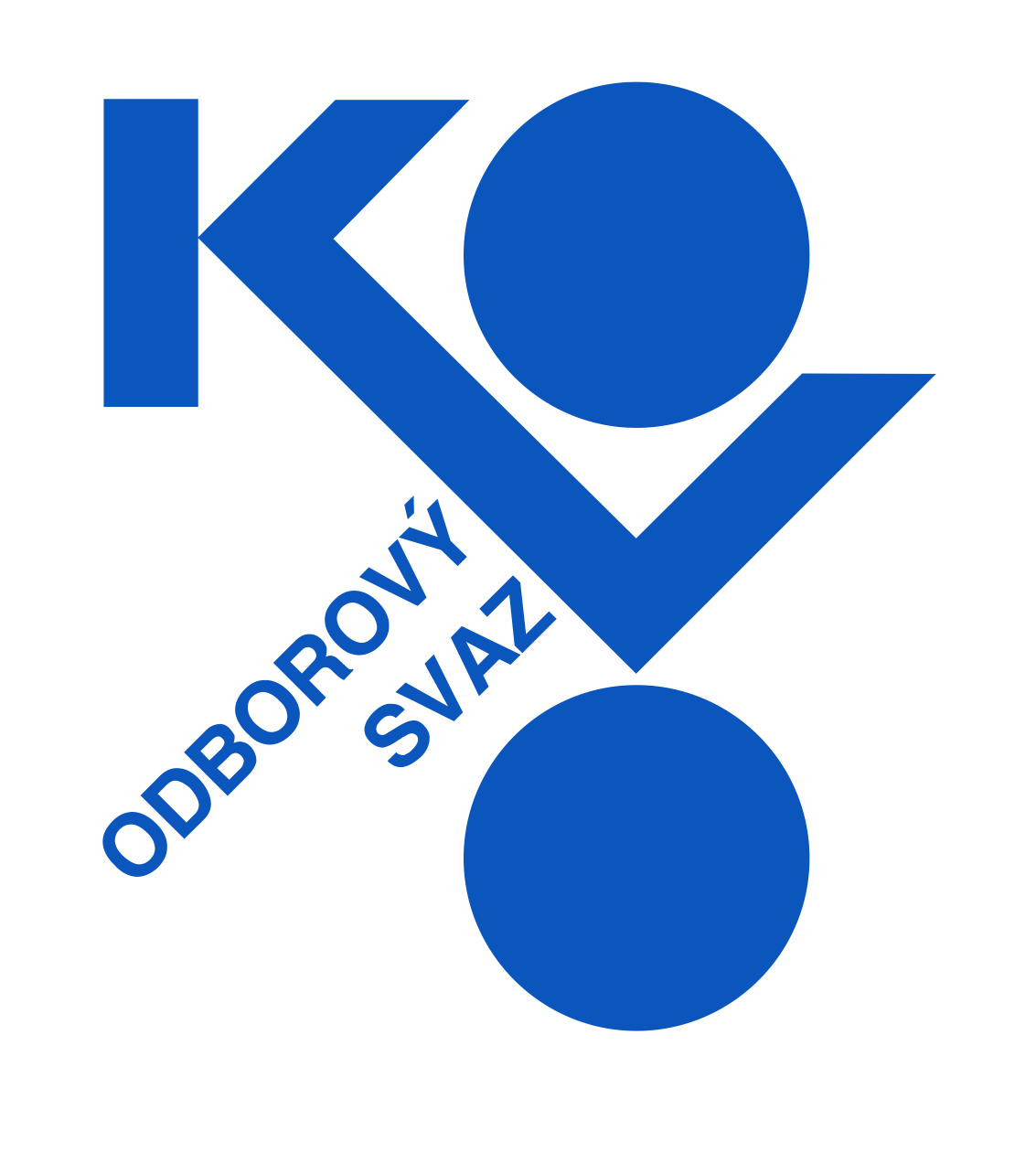 ZO OS KOVO TES Vsetín
Jsme odborová organizace sdružující zaměstnance za účelem ochrany jejich hospodářských a sociálních zájmů.
Vaši zástupci OS KOVO

Rudolf Kubičík – předseda ZO

	 +420 605 210 186
	 oskovo.vs@tiscali.cz

Libor Hanzel, obráběč
Michal Lokaj, inspektor kvality
Miroslav Vaněk, mistr obrobna
Jiří Juřica, elektromechanik
Pavel Tkadlec, elektromechanik
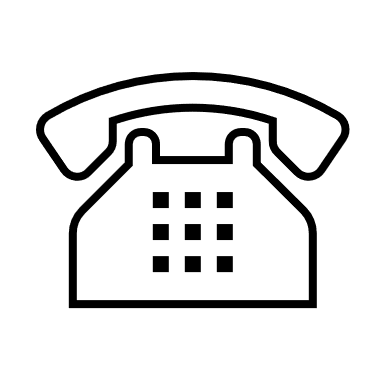 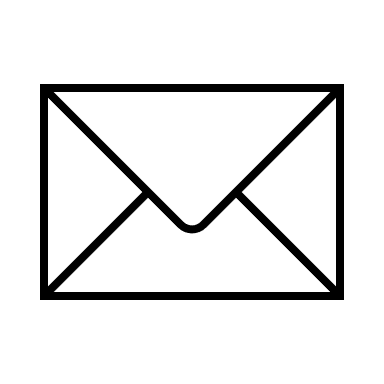 Proč je důležité podpořit kolektivní vyjednávání a mít kolektivní smlouvu?